Template Provided By Genigraphics – 800.790.4001
Replace This Text With Your Title
REPLACE THIS BOX WITH YOUR ORGANIZATION’S
HIGH RESOLUTION LOGO
REPLACE THIS BOX WITH YOUR ORGANIZATION’S
HIGH RESOLUTION LOGO
John Smith, MD1; Jane Doe, PhD2; Frederick Jones, MD, PhD1,2
1University of Affiliation, 2Medical Center of Affiliation
Methods and Materials
Discussion
Click here to insert your Discussion text. Type it in or copy and paste from your Word document or other source.

Zoom out to 100% to preview how your layout, images, charts, and graphs will look on your printed poster..  When pasting graphs, charts, etc, the resolution is better if you do not paste as a picture.
Click here to insert your Discussion text. Type it in or copy and paste from your Word document or other source.
This text box will automatically re-size to your text. To turn off that feature, right click inside this box and go to Format Shape, Text Box, Autofit, and select the “Do Not Autofit” radio button.
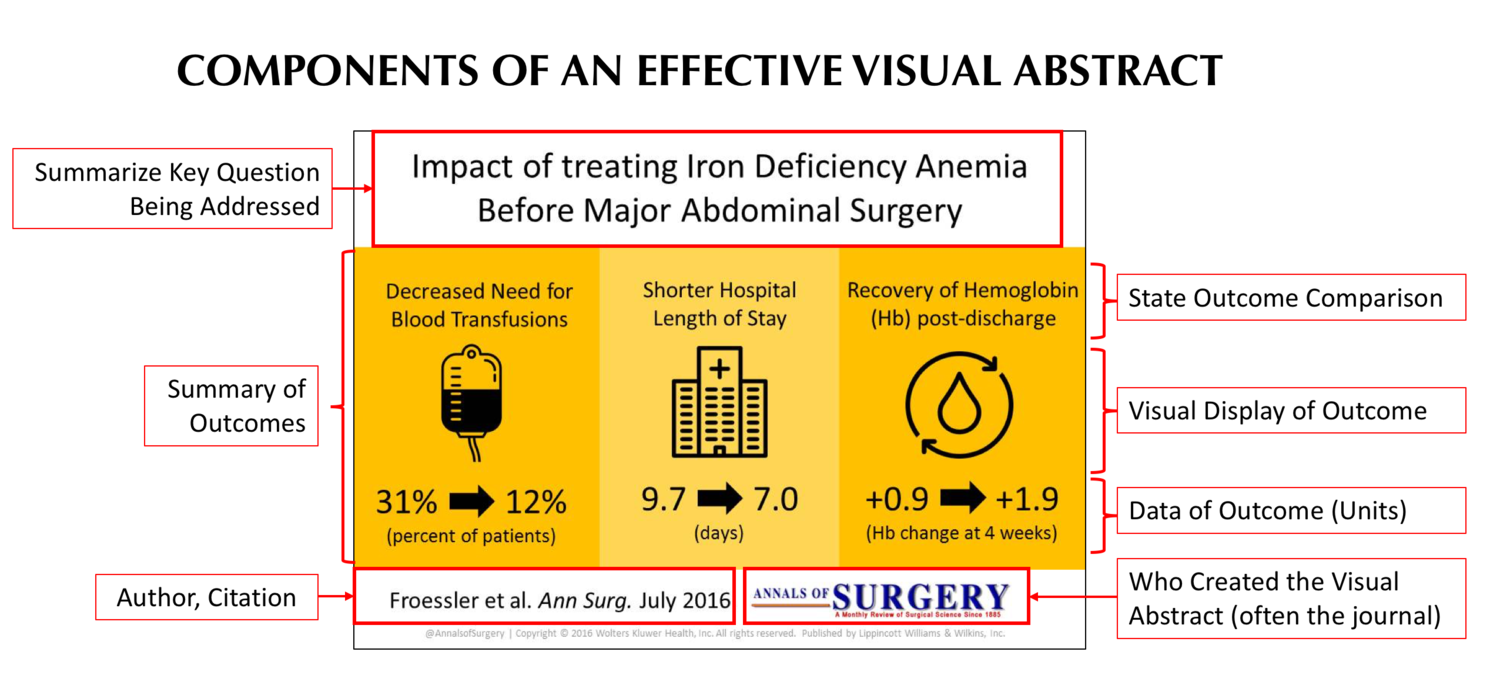 Source: https://www.surgeryredesign.com/resources
Results
To change the font style of this text box: Click on the border once to highlight the entire text box, then select a different font or font size that suits you. This text is Calibri 36pt and is easily read up to 5 feet away.
Zoom out to 100% to preview what this will look like on your printed poster.
This text box will automatically re-size to your text. To turn off that feature, right click inside this box and go to Format Shape, Text Box, Autofit, and select the “Do Not Autofit” radio button.
Conclusions
Click here to insert your Conclusions text. Type it in or copy and paste from your Word document or other source.

This text box will automatically re-size to your text. To turn off that feature, right click inside this box and go to Format Shape, Text Box, Autofit, and select the “Do Not Autofit” radio button.
Introduction
To change the font style of this text box: Click on the border once to highlight the entire text box, then select a different font or font size that suits you. This text is Calibri 34 pt and is easily read up to 5 feet away.

This text box will automatically re-size to your text. To turn off that feature, right click inside this box and go to Format Shape, Text Box, Autofit, and select the “Do Not Autofit” radio button.
poster.
Table 1. Label in 28pt Calibri.
Figure 1. Label in 28pt Calibri.
Contact
References
[name]
[organization]
[address]
[email]
[phone]